Pre-ETS Regional Training BreakoutsVR Region 3ESC 12Part of ESC 6 and ESC 13
Statewide Capacity Building Conference
 Frisco, TX
October 2024
1
Presenters
Judy Siebel
VR Region 3
Transition Specialist

Leigh Ann Godinez, CRC, LPC
VR State Office
Transition Program Specialist

Monica Johnson
ESC 12 Education Specialist
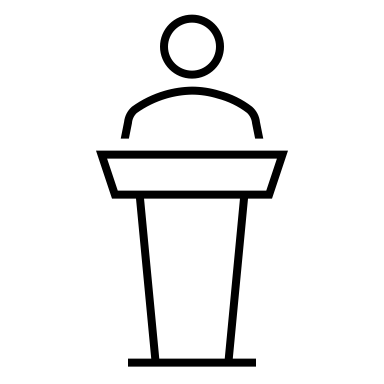 2
Map of Texas with VR and ESC Regions
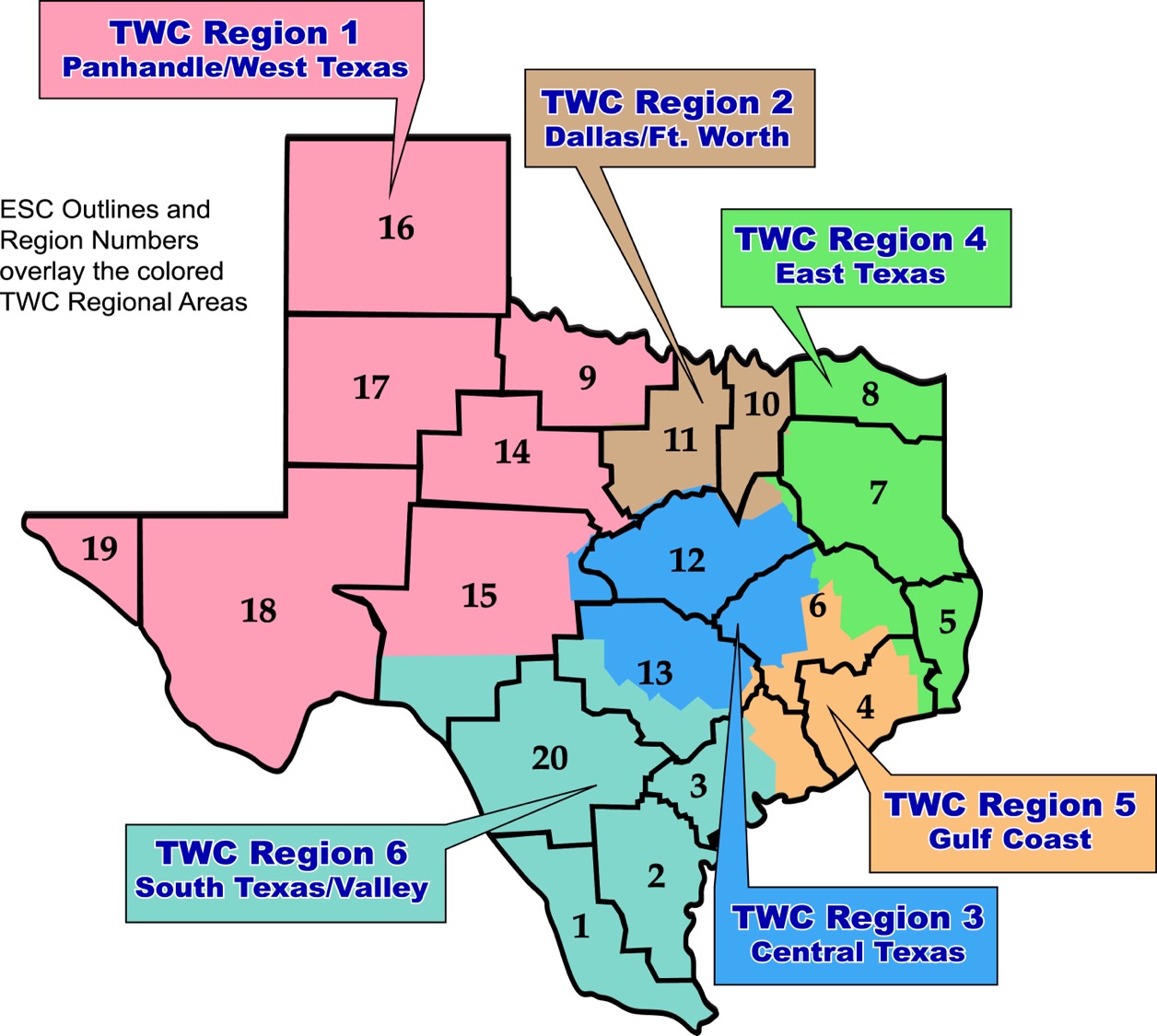 3
Myths vs. Facts
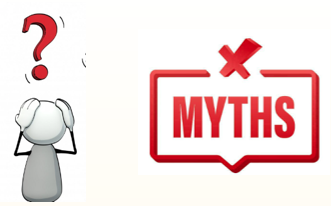 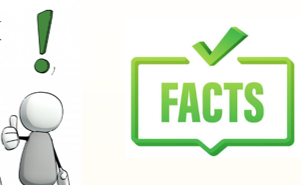 Myth 1: If the student has not been referred to VR by a certain time frame, we cannot engage the student. 
Myth 2: VR only serves Junior & Seniors in high school.
Myth 3: You will receive any of the available services you want.
Myth 4: Just like in high school, you are entitled to VR Services. Because you received SpeEd or 504 you automatically receive VR Services.
Myth 5: Social Security recipients lose their benefits when they apply for VR services.
Myth 6: A VR Counselor must attend all ARD meetings.
Myth 7: I/Parents make too much money to apply for VR.
Fact 1: VR cannot deny an interest to apply for services at any point. 
Fact 2: VR can serve a student with a disability as early as 14 years of age.
Fact 3: Your VR Counselor will consider your individual situation and need for appropriate services. 
Fact 4: An individual must be determined eligible into the VR Program. Entitlement vs. Eligibility 
Fact 5: VR encourages SS recipients to apply. SMURF, CWIC Referral.
Fact 6: No. The MOU section 6.1.9 and 6.4.5. appropriate; more detail forthcoming.
Fact 7: No. Pre-ETS services are not subjected to this. All other customers, refer VRSM Policy
4
Goals for Today
Understanding the transition process as a tool to help prepare students and families for a successful post secondary success including making a connection to outside agencies.
5
Stephen Covey Quote
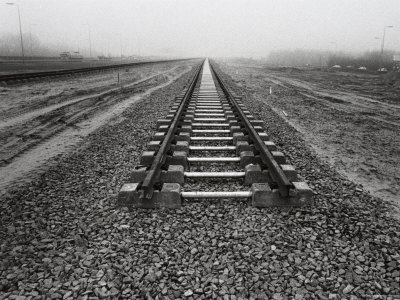 “To Begin with the end in mind means to start with a clear understanding of your destination. It means to know where you’re going so that you better understand where you are now so that the steps you take are always in the right direction.” 


-Stephen Covey-The Seven Habits of Highly Effective People.
6
6
Capacity Building for a Stronger Collaboration

Collaboration and Communication for student success

How systems benefit from seamless transition collaboration

What are Pre-Employment Transition Services (Pre-ETS)

How ISD Staff can initiate contact with VR Staff

Starting the student referral process

Two Pathways to Vocational Rehabilitation Services: 
(1) Potentially VR Eligible and (2) VR Eligible
When to enter into each VR Phase?

Review of the Potentially Eligible Process
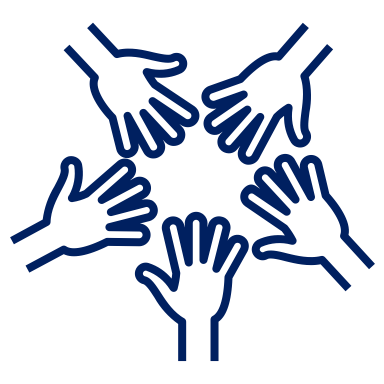 7
Importance of Collaboration
Collaboration is a predictor of positive postschool outcomes for students with disabilities when it occurs across education, vocational rehabilitation, families, and numerous other partners who provide instruction, pre-employment transition services, and other transition services stakeholders. 

Well-developed partnerships for planning and service delivery give the greatest benefit to youth and their families.  

Source:  Interagency Collaboration - NTACT:C (transitionta.org)
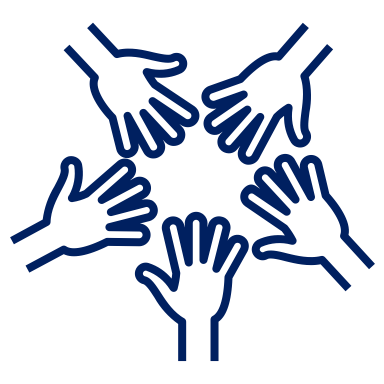 8
Seamless Transition Collaboration How Systems Benefit
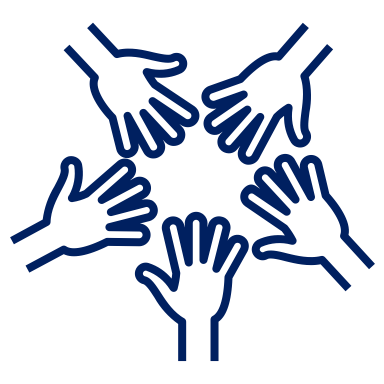 Education
More meaningful Individual Education Plans (IEP) and transition plans required under the Individuals with Disabilities Education Act (IDEA);
Additional positive outcomes required by IDEA Indicator 14 reports, and post-school follow up shows more former students working.
More meaningful 504 Plans required under the 504 Rehabilitation Act.
Vocational Rehabilitation 
Clear opportunities to meet WIOA requirements to collaborate with education agencies;
More successful case closures, that is, services to youth with I/DD and other significant disabilities result in successful employment.
State I/DD and Other Service Agencies
More efficient application of resources when providing services to youth who exit school already working.
9
Key Areas for Improved Collaboration
Early Identification and Referral:
Challenge: Lack of timely identification of students who could benefit from VR services.
Solution: Streamline referral processes between school districts and TWC to ensure earlier interventions.
Shared Data and Resources:
Challenge: Limited sharing of relevant student data between TWC and school districts.
Solution: Establish clear protocols for data sharing to better tailor services to individual student needs, in compliance with FERPA.
Joint Professional Development:
Challenge: Educators and VR counselors often work in silos.
Solution: Offer joint training opportunities on transition planning, special education, and VR services.
10
Collaboration Through Transition Planning
Individualized Education Program (IEP) & Individualized Plan for Employment (IPE):
Encourage VR counselors to attend IEP meetings to coordinate IPE development.
Align IEP and IPE goals to create a seamless transition from school to work.

Work-Based Learning Integration:
Increase opportunities for students to participate in work-based learning as part of their IEP goals.
Collaborate with employers to provide real-world training and internships.
11
Collaboration Issues
ISD’s unable to able to identify the assigned VR counselor 
Limited capacity on VR caseloads and certain programs
Deadlines for programs not being communicated
VR applications delayed or not taken 
Program capacities and slots not uniformly allotted (ex. SEAL)
Planning/coordination of programs hindered due to apprehension of supplanting services
12
MOU
Duration of the Agreement
 September 1, 2022, through August 31, 2027
13
Section 1 - Purpose of the TWC-TEA MOUAn agreement to provide VR Transition Services to students with disabilities to assist them to enter CIE)
The agreement seeks to: 

 Increase coordination to identify and prepare students with disabilities to move to post-secondary education and or CIE

Improve transition planning to facilitate the development and implementation for the IEP

Establish and periodically update a mechanism to identify the areas of the state with the greatest needs for VR transition services

Institute a mechanism to ensure VR staff can attend ARD committee meetings when invited and as appropriate

Provide information about roles and responsibilities include financial responsibilities

Strengthen relationships to facilitate successful outcomes for students with disabilities.
14
Section 2 – Definitions in the Agreement
Vocational Rehabilitation
Graduation
TWC
LEA
WIOA
IPE
IDEA
IEP
CIE
WITW
VR Pre-ETS
TEA
Student with a Disability
ESC
Potentially Eligible
VR Transition Services
ARD
15
Group Activity: MOU Review
Pull copy of the MOU between TWC-TEA in your conference packet

We want to ensure we have at eat table, a mixed group of TWC-VR staff as well as our School Partners

Decide what questions you have and highlight 1-2 of them

Identify a person from within your group who will share out your questions

Any pending questions: Place in the “Parking Lot”
16
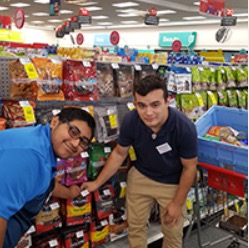 Pre-Employment Transition Services
WIOA (July 2014) utilizes the term:
“Pre-Employment Transition Services” as the type of services that are most impactful for students with disabilities.
These services help customers prepare for employment opportunities. They come before actual employment and cease at that time.

Career exploration
Self-advocacy
Workplace readiness training
Work-based learning experiences
Counseling on post-secondary options
17
Initiating Contact with Your VR Office
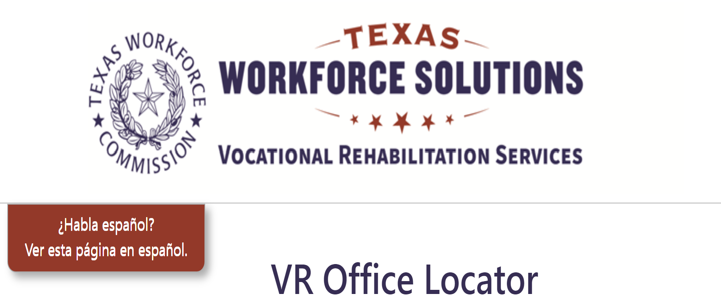 Contact your assigned TVRC or VRC High School Liaison 
Call VR Inquiries at (512) 936-6400
Use VR Office Locator website (find an office near you)
Email vr.office.locator@twc.texas.gov with your name, phone number, and address
Engage with your local Regional Transition Program Specialist to find appropriate counselor
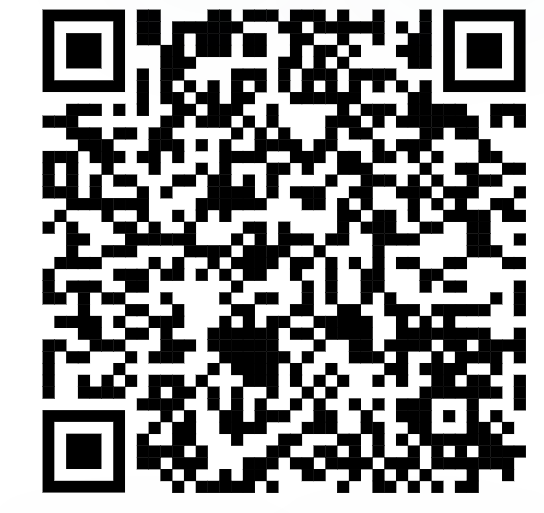 18
Submitting an Online Self-Referral
19
Submitting an Online Self-Referral (Continued)
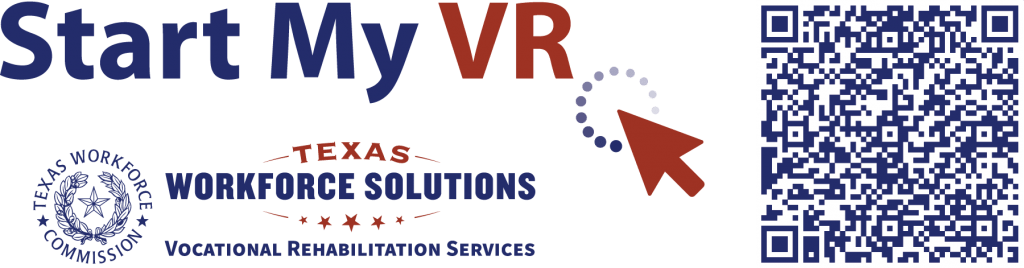 Start My VR – Online Self-Referral
20
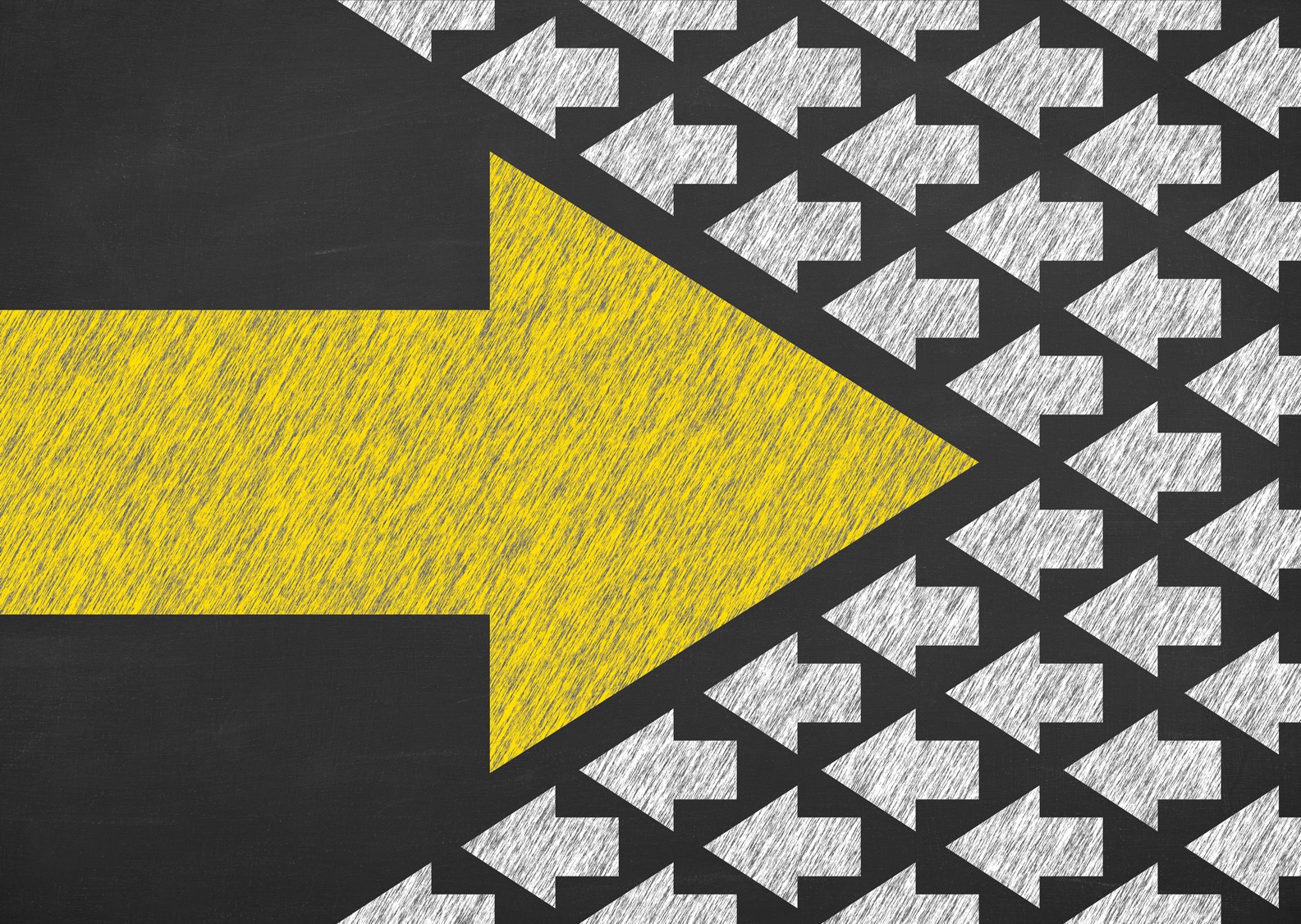 Supplementing vs Supplanting
VR should not cover items included on the student’s IEP because this is the school’s responsibility under IDEA.

All services VR provides must be reasonable and necessary for the student to reach employment goal.

When gray areas in services arise, it is best to meet and discuss the need so that the two agencies can partner and pool resources.

Example of gray area: Work Experience supported by both the school and Vocational Rehabilitation.
21
Student Referral Process
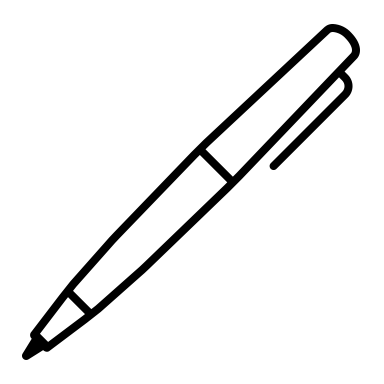 School staff have the option to submit a VR 2002 Referral Form for each student referral; signatures are not required for this form. 
In addition, school staff also have the option to submit school records and reports upon signed release from student/guardian.
School staff and VR Counselor set up a meeting to discuss student referrals, pertinent information is obtained to start the understanding of student's needs.
Appropriate Referrals:
SPED Students
504 Students
18+ Students
Career and Technical Education (CTE) Students
Students who have not disclosed their disability, but Teachers/Nurses see needs on campus.

NOTE: The VR 1820 form is not completed by school staff.
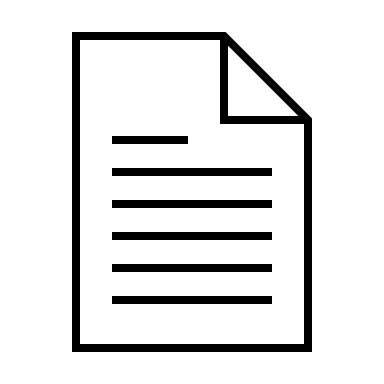 22
Student Referral Process (continued)
Counselor should contact student and parent to determine appropriate services where information is obtained to further understand the student’s needs and for the counselor to explain the purpose of the VR program.  

Depending on the type of appropriate services, VR Counselors will follow the Potentially Eligible Process or the VR Application Process, by placing the student in Initial Contact with Case Assignment on the corresponding caseload.  
If the student will go through the Potentially Eligible Process, a VR 1820 can be submitted. Only one VR 1820 form is necessary for the life of the case.
If the student will go through the VR Application Process, an application appointment is scheduled within 30 days.
23
Suggestions for before the ARD Meeting
24
Suggestions for during the ARD Meeting
25
Suggestions for after the ARD Meeting
26
Goals of the MOU between TWC & TEA
Improved Transition Services:
Support students with disabilities transitioning from high school to postsecondary education or employment.

Increased Access to Vocational Rehabilitation Services:
Ensure students with disabilities can access VR services during high school to prepare for the workforce.

Collaborative Planning and Communication:
Strengthen collaboration between school districts, VR counselors, and other stakeholders.
27
Roles and Responsibilities Under the MOU
School Districts:
Identify students with disabilities who may benefit from VR services.
Collaborate with VR counselors to integrate VR services into students’ IEPs.
ESC:
Provide guidance to school districts on the implementation of the MOU.
Help make the connection with TEA to monitor district compliance with the collaboration provisions outlined in the MOU.
28
School Plans
The School Plan is a great tool for establishing procedures and accountability with schools. This can be a valuable tool in establishing and maintaining effective partnerships with schools. 
Key components for the School Plan include:
Relevant points of contact for TWC and the ISD
Joint goals for the school year
Overview of the referral and communication processes, including follow up
Opportunities for collaboration
Parents night, career fair, group orientations, etc. 
Processes for data tracking and storage
29
VR School Plan Guidelines
30
School Plan Slide
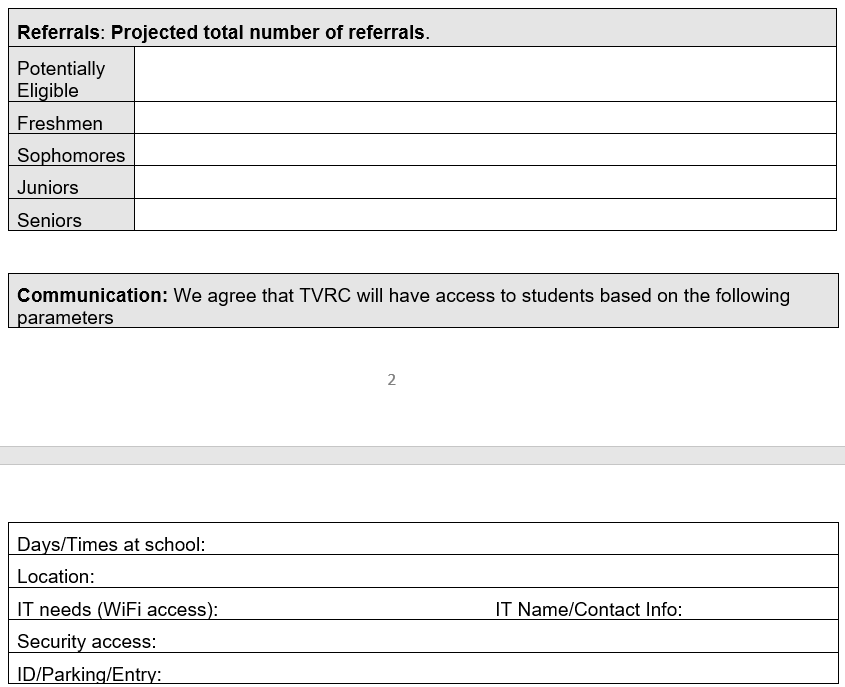 31
School Plan Slide 2
32
What is a TED?
The TED is an employee in a district or charter school who is designated as the primary contact for transition and employment services for students with disabilities in special education programs. 

This employee must be able to provide information and resources about effective transition planning and employment services to school staff, students, parents, and agency providers. Local education agencies, or LEAs, can change this designation, as needed, to make sure that the employee serving in this role has the appropriate knowledge and skills necessary for providing information about effective transition services.

You can find TED for any district in Texas on TEAs website under AskTED
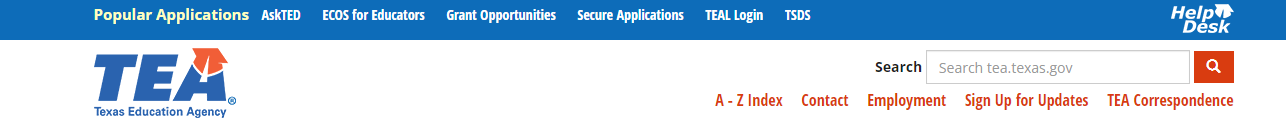 33
[Speaker Notes: Who to contact at the school??

The transition and employment services designee,or TED,is the district or charter school contact for transition and employment services for students enrolled in special education programs. What is the role of a TED? The TED must provide information and resources about transition planning and services.They must also ensure communication and collaboration between students, parents, and staff of the Health and Human Services Commission,the Texas Workforce Commission, the Department of State Health Services, and the Department of Family and Protective Services.]
Texas Administrative Code (TAC)
34
[Speaker Notes: This was effective August 1st transition has to be IN PLACE prior to the student turning 14. 
Administrative code change that requires all elements of transition planning to start before the student turns age 14. So that everything begins by age 14. This is an area of high non-compliance. I think this is a good think, you can’t transition plan unless you transition plan. How do you do the transition without writing goals until the student turns 16. High non-compliance in Texas as LEAs are doing this after students turn 14. 

If you have a 5th grader who is 13, you need to put a transition plan in place for that student. Run reports for elementary and not just middle school. Are we planning for a 6th grader like we would for a 9th grade student. So, yes even a 6th grader planning courses for their high school plan.
SPPI-13 is only age 16 and above on federal.]
Target Students: Ages 14-16
Call the campuses and let them know that you can set up meetings with target students (barriers to employment)  and their parents. Provide a consent form for the parents to sign to begin this discussion.

Have a list of your campus contacts so someone new can pick it up and get started right away.

Provide resources to the schools for career exploration and work readiness training websites. Get teacher feedback on how they use the resources.

Provide Pre-ETS vocational rehabilitation information to be shared at junior high IEP meetings.
35
[Speaker Notes: How can we get in touch with the younger students?  Here are some ideas.]
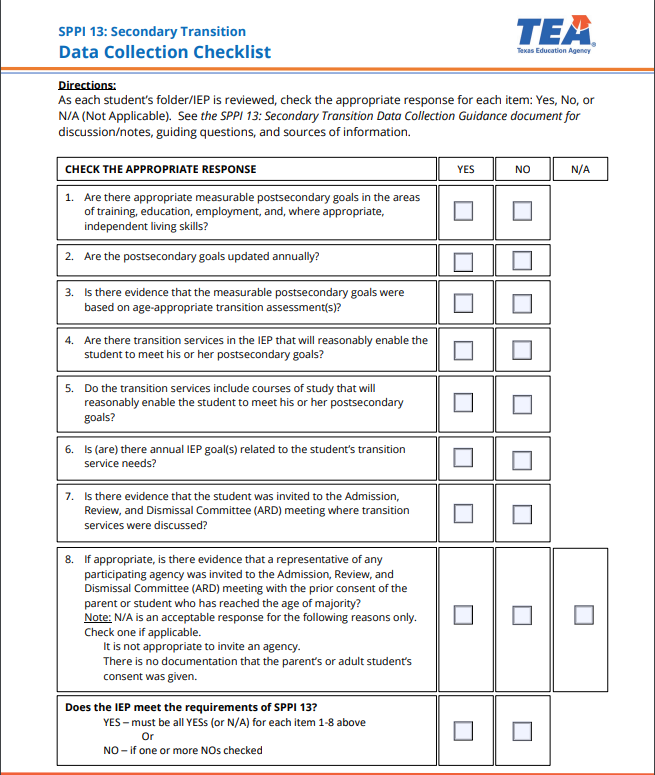 SPPI 13: Secondary Transition Data Collection Checklist
https://tea.texas.gov/sites/default/files/spp13-data-checklist.pdf
36
[Speaker Notes: Question 8 specifically related to your role as a VRC.

The Office of Special Education Programs (OSEP) under the United States Department of Education is tasked with ensuring compliance with the IDEA. OSEP requires states to develop State Performance Plans (SPPs) and Annual Performance Reports (APRs). The SPPs/APRs must include goals and data for indicators specified by OSEP. There are other SPPIs that address preparing students with disabilities for life, work, and postsecondary education. One of the Indicators, SPP Indicator 13, examines the Percentage of youth aged 16 and above with an IEP that includes coordinated, measurable, annual goals and transition services that will reasonably enable the students to meet postsecondary goals.

This background is a picture of the data collection checklist created by the TEA

Are there appropriate measurable postsecondary goals in the areas of training, education, employment, and where appropriate, independent living skills?
Are the appropriate measurable postsecondary goals updated annually?
Is there evidence that the appropriate measurable postsecondary goals were based on age-appropriate transition assessments?
Are there transition services in the individualized education program (IEP) that will reasonably enable the student to meet his or her postsecondary goals?
Do the transition services include courses of study that will reasonably enable the student to meet his or her postsecondary goals?
Is (are) there annual IEP goal(s) related to the student’s transition service needs?
Is there evidence that the student was invited to the Admission, Review, and Dismissal Committee (ARD) meeting where transition services were discussed?
If appropriate, is there evidence that a representative of any participating agency was invited to the Admission, Review, and Dismissal Committee (ARD) meeting with the prior consent of the parent or student who has reached the age of majority?]
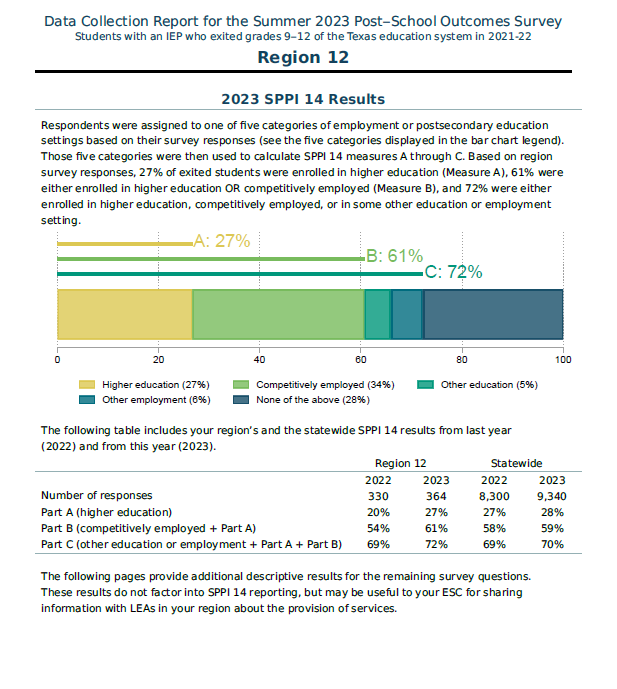 SPPI-14 Reports



Post-School Outcomes Survey Portal
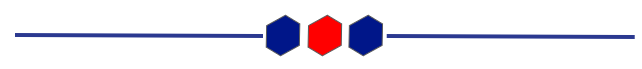 37
[Speaker Notes: Let’s talk  Indicator 14, a vital component of the U.S. Department of Education's monitoring requirements for programs serving students with disabilities. This indicator focuses on the Post School Outcomes of students who received special education services while in high school. The Summer 2024 survey opened June 3rd and closes at the end of September
The goal of Indicator 14 is to assess the success of these students one year after they exit high school. It measures three key outcomes:
1. **Part A**: We look at the percentage of students who are enrolled in higher education.
2. **Part B**: We then examine the percentage of students who are either competitively employed or enrolled in higher education, building on the findings from Part A.
3. **Part C**: Finally, we assess the percentage of students who are otherwise employed or enrolled in different types of post-secondary education, including those who are competitively employed or in higher education.
In Texas, to gather this data, the state conducts surveys with students and their families each summer, ensuring we wait one year post-exit for accurate reporting. This process allows us to track and improve the post-school outcomes for our students with disabilities, ensuring they have the support they need to succeed after high school."
Some of your directors may have shared these reports with you from your ISD or your charter school. I hope that they shared it with you, and if not you can ask them. Just say hey I heard that Monica shared

Breakdown and review the results of the SPPI-14 report. Include the link in slides to the Gibson consulting portal. 

Here’s a summary of the key points from the "Data Collection Report for the Summer 2023 Post–School Outcomes Survey" for Region 12:

### Response Rates
- **Total students invited:** 1,295
- **Total responses:** 364 (Response rate: 28%)
- **Responses in English:** 95%, in Spanish: 5%
- **Number of campuses represented:** 84

### SPPI 14 Results
- **Higher Education Enrollment (Measure A):** 27%
- **Competitively Employed or in Higher Education (Measure B):** 61%
- **Other Education or Employment Settings (Measure C):** 72%

### Comparison to Previous Year (2022)
- Increased enrollment in higher education from 20% to 27%.
- Competitively employed students increased from 54% to 61%.

### Disability Services in Higher Education
- **Contacted Office of Disability Services:** 42% (2023) vs. 40% (2022).
- **Did not know about such an office:** 36% (2023) vs. 42% (2022).

### Accommodations Received
- Various accommodations were reported, with 26% receiving additional time for assignments and 18% receiving test accommodations.]
Support Obtaining Job
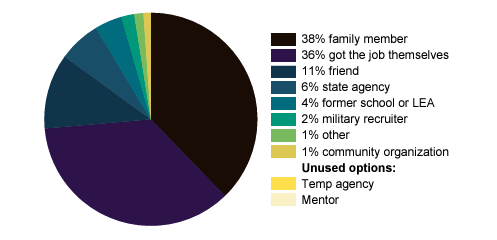 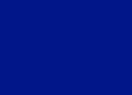 [Speaker Notes: Among the responding exited students in your region who reported having a job at some point during the last year (for any period, for any level of pay, and in any industry), the pie chart shows the proportion who reported help obtaining their job from any of the presented categories.

### Job Support
- Among employed students, 38% received help from family members, while 36% got the job themselves.

-Compared to only 4% received help from their former school of LEA to obtain their job.]
Indicator 14 Results and Predictors of Post School Success
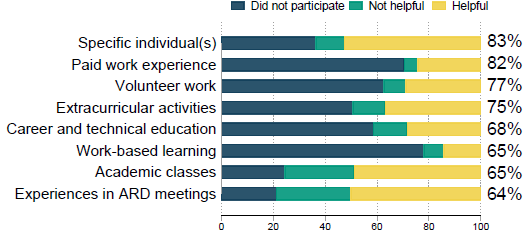 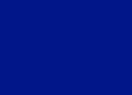 [Speaker Notes: The following figures apply to 364 exited students in your region. Helpful Preparation for Employment after High School
77% of responding exiters indicated they had at least one high school experience helpful for employment
after high school. For each experience, such as admission, review, and dismissal (ARD)
meetings, respondents could select that they did not have it, had the experience and found it unhelpful,
or had the experience and found it helpful. The bar chart shows the percentage of students
who selected each option in Region 12, and the percentage on the right side shows the proportion of
students who had each experience and found it helpful

### Helpful High School Experiences
- 77% of respondents indicated they had at least one helpful high school experience related to employment.]
Connection to Services
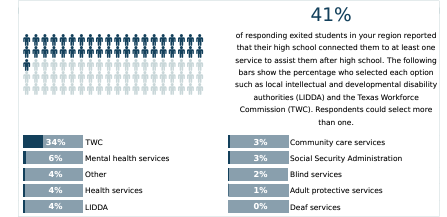 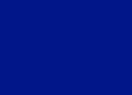 [Speaker Notes: ### Connection to Services
- 41% reported their high school connected them to at least one service to assist them after graduation.


For further details, the report includes links to the TEA website for more information on SPPI 14 data collection and reporting.]
Two Pathways to Vocational Rehabilitation Services
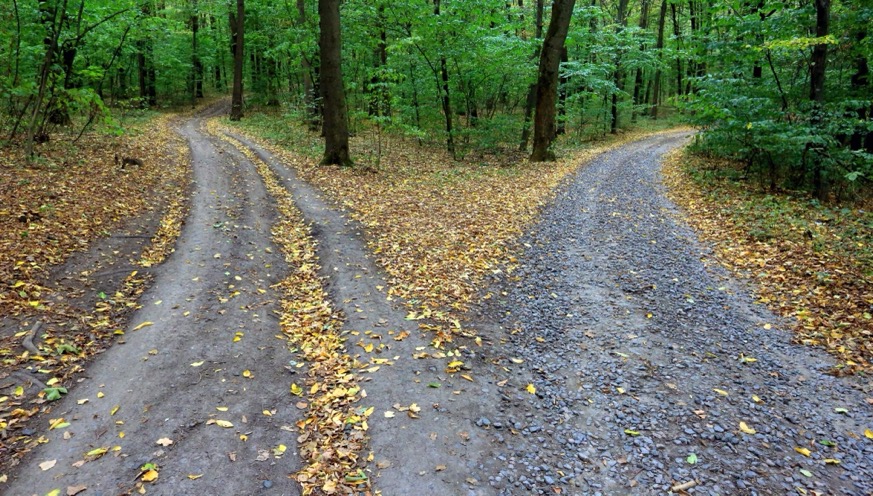 VR Eligible Pathway
Potentially Eligible Pathway
Note: Pre-ETS are provided to individuals who meet the definition of a student with a disability and are eligible or potentially eligible for VR services.

VRSM Policy Reference
 C-1305-10: Working with Potentially Eligible Students
41
Who is considered Potentially Eligible?
Working with Potentially Eligible Students

To receive Pre-ETS and be considered potentially eligible for VR services, an individual must meet only the definition of a student with a disability. 
The only VR requirements that are applied to potentially eligible individuals are informed choice, confidentiality, and access to the client assistance program (34 CFR §361.38, §361.52, and §361.56). 
Potentially eligible students are not subject to Basic Living Requirements or other cost sharing requirements.
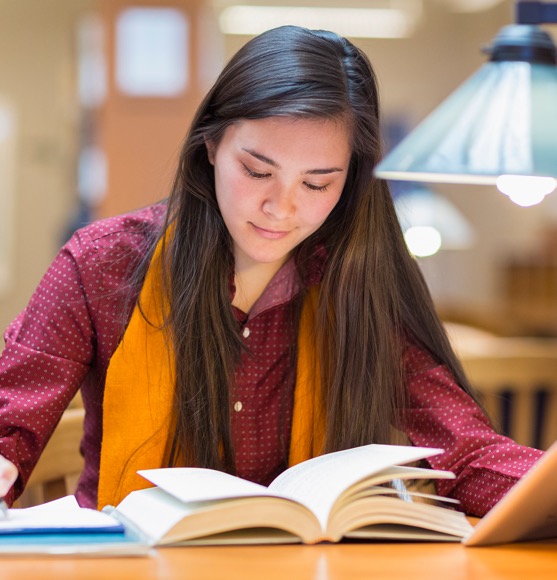 VRSM Policy Reference
 C-1305-10: Working with Potentially Eligible Students
42
VRSM Part C – Chapter 8.1 Pre-ETS : Student with a Disability
Based on federal regulations (34 CFR §361.5(c) (51)), in Texas, a student with a disability is defined as an individual between the ages of 14 and 22 who is:
enrolled in a recognized educational program, which may include public schools (including charter schools), private schools, home schools, recognized post-secondary programs, or other recognized settings, such as the schooling provided by juvenile justice facilities;
receiving services through the Individuals with Disabilities Education Act (IDEA) (Special Education); or
considered eligible for Section 504 services (includes individuals who are receiving VR services).
43
Pathway to Potentially VR Eligible
Use Potentially Eligible for a Younger Student When:

The Student will only need Pre-ETS at this time; 
The Student has not expressed interest in applying for VR services;
The Student would like to participate in a Pre-ETS activity in the immediate future; or
The Student is at the beginning of their career exploration with limited experience or knowledge of career interests and would benefit from Pre-ETS at this time.
When To Use Potentially Eligible Scenario
Younger Customers seeking Pre-ETS Services only (e.g., 14–16-year-olds requiring minimal supports).
SEAL services without support services (on-site training, transportation, etc.)
Explore STEM Camps
Contracted and Embedded Pre-ETS Services
Explore Apprenticeship Program
Students without work permits (i.e., SS cards)
Student that may already have a RHW a case without assignment (do not duplicate cases). 
Student not already entered in RHW (i.e., IC, Application, Eligibility).
45
Pre-ETS Support Services
46
Pathway to VR Eligible
Take an Application for a Younger Student When:

The Student has a need for additional support services which cannot be provided under potentially eligible, such as, work experience training, transportation, and will need Pre-ETS support services (see next slide);
The Student has expressed interest in applying for VR services and does not plan to participate in Pre-ETS immediately; or
The Student has identified their Career Pathway of Interest and will benefit from VR services on an IPE.
47
Scenarios: VR Eligible Pathways
Student is found eligible for VR services, proceed with VR process (i.e., complete IPE).
Student found ineligible for VR services, will not be able to be placed in Potentially Eligible Phase but can appeal the finding or reapply for full VR services. 
Graduating Seniors warranting VR services for post-secondary life. 
College Students warranting VR services while in college. 
HS student in need of support services. 
HS student expressing interest of VR services to address disability.
48
Potentially Eligible Process
Counselor drives the process and completes VR1820 Request for Pre-ETS form for each student requiring only Pre-Employment Transition Services.  Social security number is preferred but other unique identifiers such as State ID or School ID number can be used.  Parent or Guardian must sign 1820 form if student is underage.
Counselors and school staff can work together to get the 1820 forms signed by the student/parent and returned to VR Counselor.
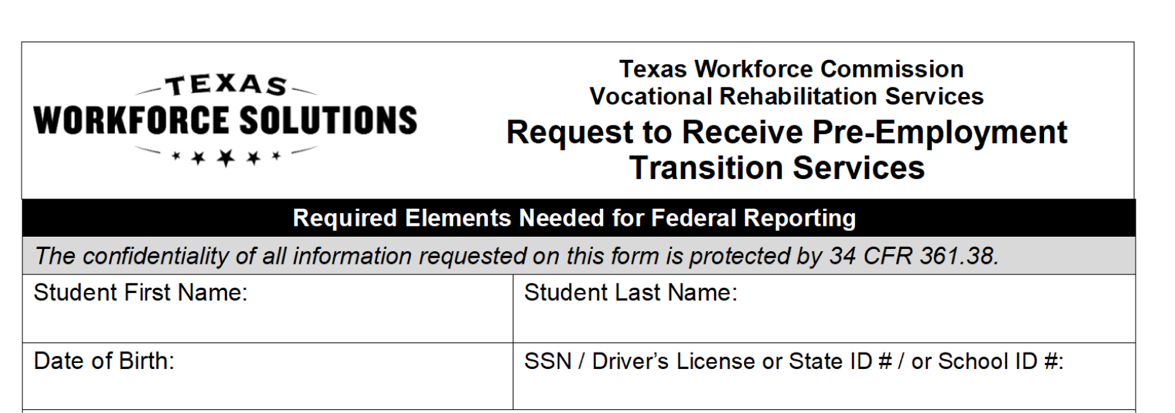 49
Potentially Eligible Cases:  Required Documentation To Verify Disability (Policy Reference: VRSM Part C – Chapter 8.1 Pre-ETS)
Supporting documentation that is required to verify the student's disability may include the following:
Case notes documenting VR counselor observations, review of school records, and statements of education staff;
A signed statement from a school professional with the identification of a student's disability and school enrollment status (A template of the VR Disability Verification Letter is available on the Transition Intranet Page);
17
Potentially Eligible Cases:  Required Documentation To Verify Disability (Policy Reference: VRSM Part C – Chapter 8.1 Pre-ETS) – Continued
A copy of an IEP, Social Security Administration (SSA) beneficiary award letter, school psychological assessment, documentation of a diagnosis or disability determination, or documentation relating to Section 504 accommodations.

Note for VR Staff:  Do not use an Eligibility Case Note to document disability for a Potentially Eligible Case. Refer to the new Desk Aide:  How to Document a Potentially Eligible Case for guidance regarding how to document a Potentially Eligible case in Rehab Works.
17
VR Disability Verification Letter on TWS-VRS Transition Intranet Page
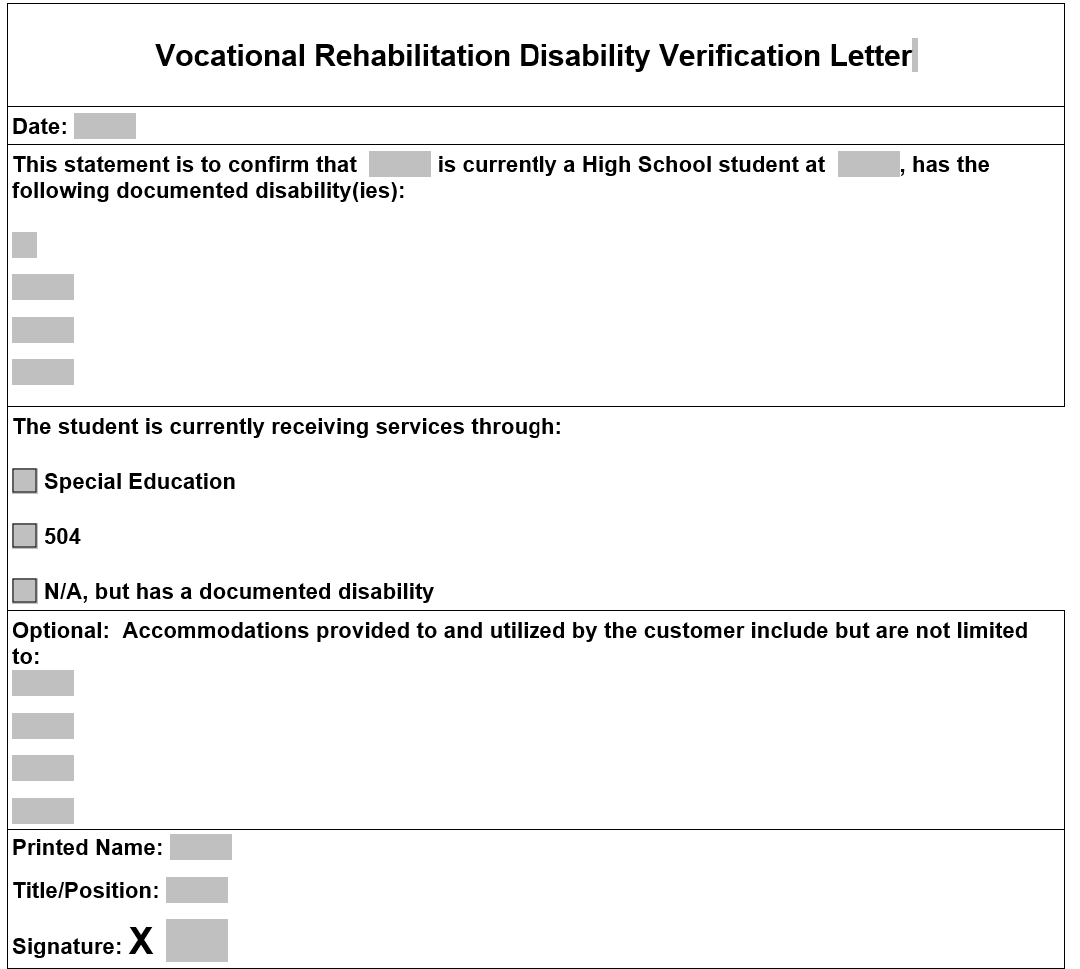 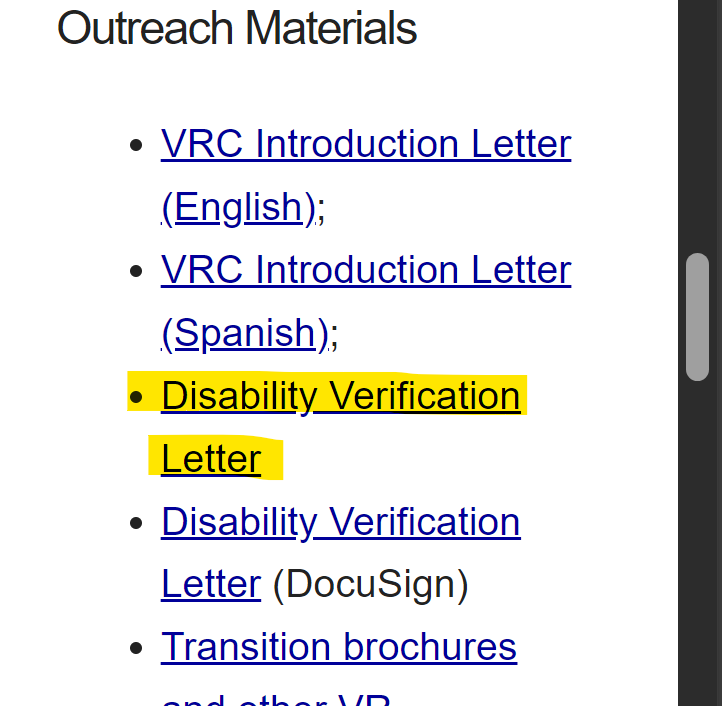 52
Starting The Potentially Eligible Process
Applicable releases are required to share information with school, and parental/guardian consent is required if student is a minor.
VR5061 Notice and Consent for Disclosure of Personal Information (required) 
VR1517-2 Authorization for Release of Confidential Customer Records and Information for Parents (if the student is not a minor)
VR1517-2 Authorization for Release of Confidential Customer Records and Information for School (recommended by VR Policy to share information with school)
VR5060 Permission to Collect Information (required if school records are requested)
For Work-Based Learning, VR staff asks the customer to provide original unexpired documents that prove his or her identity and show that the customer can work legally in the United States. Examples of work-based learning placement include:
SEAL
Placements through Paid or Unpaid Work Experience
53
Potentially Eligible Process (continued)
Counselors provide students with “Can We Talk” Brochure for informed choice and appeal procedures.
Counselor completes any needed Service Justification and Service Authorizations for services provided in PE phase.
Potentially eligible students may immediately engage in pre-employment transition services as well as apply for the full range of VR services.
Counselor documents case notes on customer progress in all Pre-ETS.
Counselor works with student/parents and Pre-ETS vendor to determine the need for additional Pre-ETS versus the need for additional supports and VR application.
54
Potentially Eligible Cases:  Case NotesPolicy Reference: VRSM Part C – Chapter 8.1 Pre-ETS
The TVRC or VR counselor assigned to the potentially eligible case must enter case notes in RHW that document information about the student, justification for services, progress, and outcomes. Topics that must be documented in one case or multiple case notes, when applicable, are:
a description of the disability, functional limitations, and counselor observations; we should add corresponding case notes, as it can be confusing.
a record of the disability from the student’s perspective;
55
Potentially Eligible Cases:  Case NotesPolicy Reference: VRSM Part C – Chapter 8.1 Pre-ETS(continued)
counseling and guidance and other Pre-ETS provided directly by the VR counselor;
a service justification case note that indicates the planned services, including the type of, and rationale for, Pre-ETS; and
the skills gained, as well as other progress made by the student as a result of receiving Pre-ETS

For More information on Pre-ETS case notes and activities, reference TWC Desk Aide for Potentially Eligible Vocational Rehabilitation Division: Transition Services for Students and Youth with Disabilities (texas.gov) and the new Desk Aide:  How to Document a Potentially Eligible Case.
56
57
VR Process Timeline
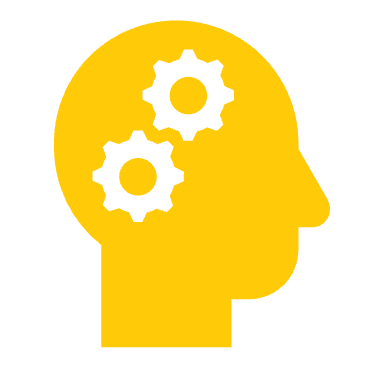 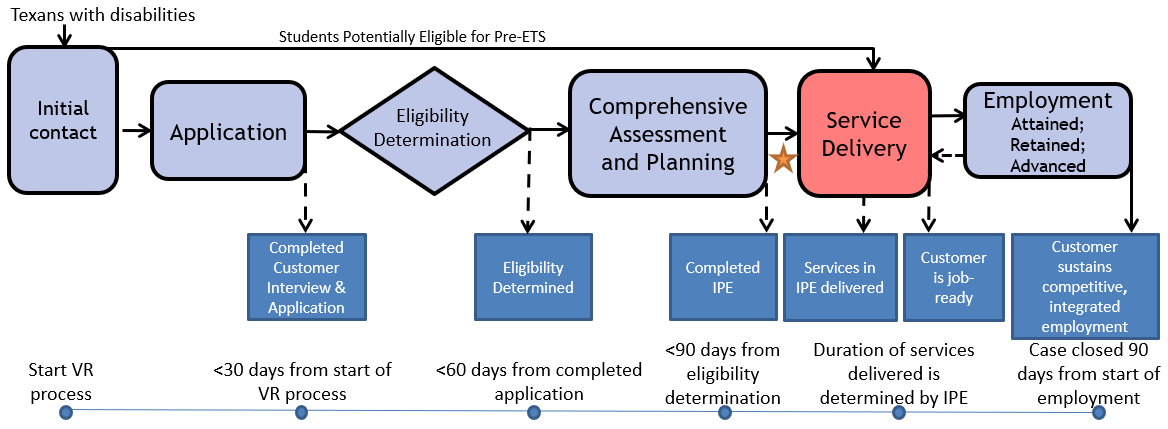 The VR Process and Timelines
30  60  90-day timelines
58
Common Forms and When to Use Them
59
Common Forms and When to Use Them (Con’t)
60
Common Forms and When to Use Them (Continued )
61
Contact Information and Pre-ETS Office Hours
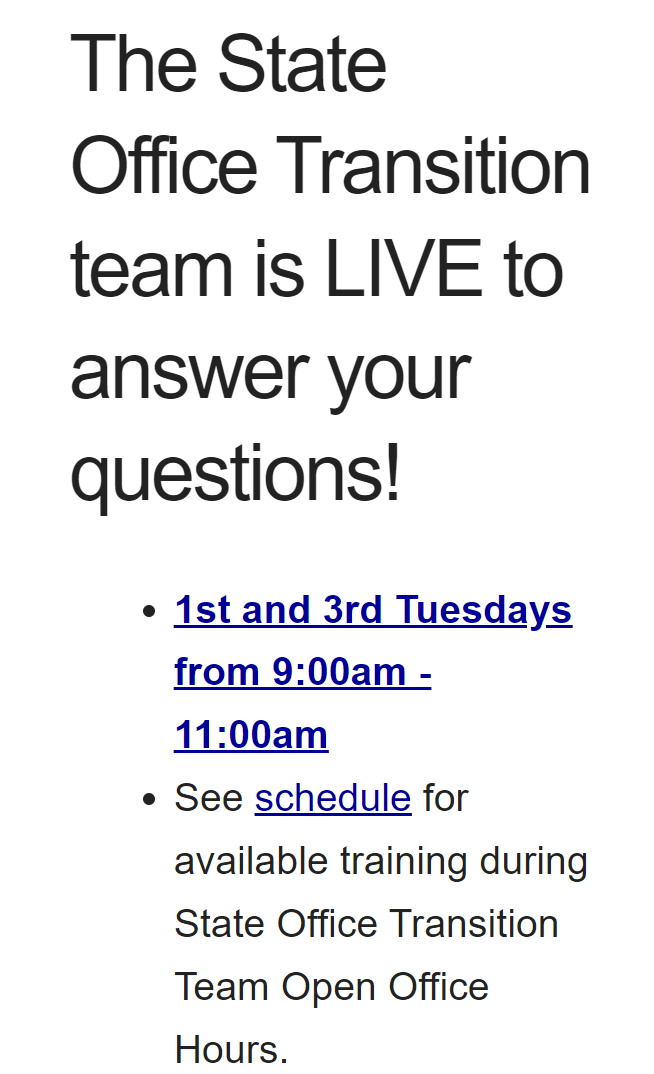 VR.Pre-ETS@twc.texas.gov
62
Use AskTED ESC Search Screen (state.tx.us)to find your Educational Service Center ContactsAlternative: Statewide Contacts | Texas SPED Support
63
Texas Sped Support
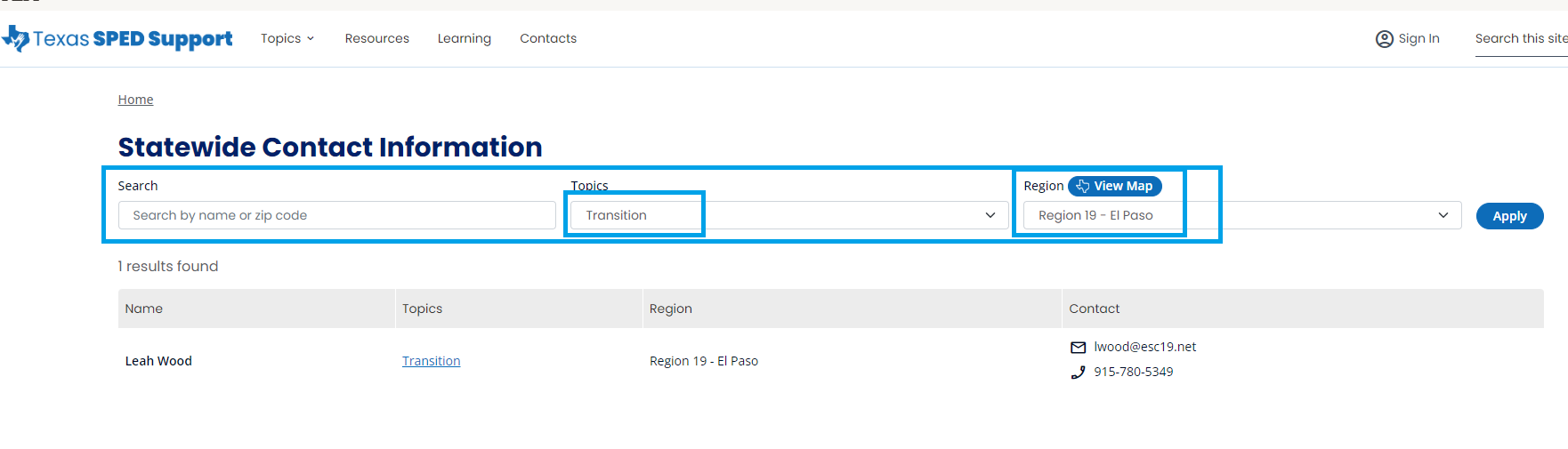 64
SPPI 13 Outcomes
SPPI 13 Looks at transition while the student is in school
All or nothing compliance indicator
8 Questions we have to answer
LEAs must get consent to invite and outside agency
LEAs are required to invite the agencies that will help provide support post-secondary
State Performance Plan Indicators
65
SPPI 14 outcomes
SPPI 14: One year post-secondary success
Enrolled in any school, job training, or education program
Contact Office of Disability Services 
Supports or accommodations received
Employed full-time or part-time
High school experience most helpful in preparing for employment after high school
High school connect you to any of the following agencies for support while in or out of school
State Performance Plan Indicators (continued)
66
Regional Transition Specialists
67
State Office Transition Team
68
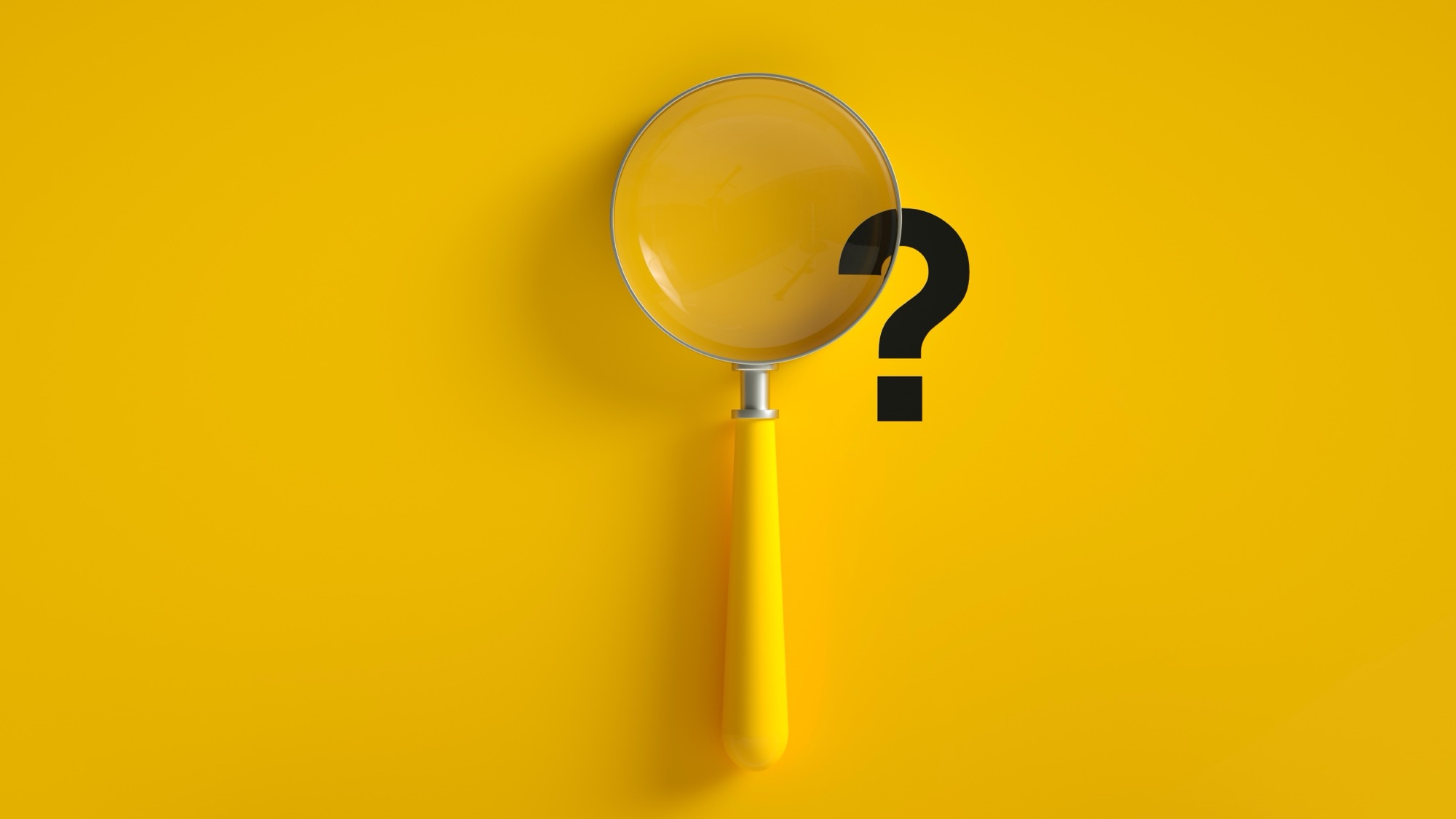 Questions
69
Texas Workforce Solutions-Vocational Rehabilitation Services 

101 East 15th Street 
Austin, Texas 78778-0001 
512-936-6400 
VR.office.locator@twc.state.tx.us 
Equal Opportunity Employer/Program
Auxiliary aids and services are available upon request to individuals with disabilities.

The Texas Workforce Commission accepts calls made
 through any relay service provider.

www.twc.texas.gov
70
Federal Funding
These activities are financed under the TWC Federal Vocational Rehabilitation grant. For the Federal fiscal year 2024 (October 1, 2023, through September 30, 2024), TWC anticipates expending $320,291,817 in Federal Vocational Rehabilitation funds. Funds appropriated by the State pay a minimum of 21.3% of the total costs ($86,686,349) under the Vocational Rehabilitation program.  Revised June 2024.

For purposes of the Supported Employment program, the Vocational Rehabilitation agency receives 94.7 percent of its funding through a grant from the U.S. Department of Education. For the 2024 Federal fiscal year, the total amount of grant funds awarded are $1,501,230. The remaining 5.3 percent ($83,402) are funded by Texas State Appropriations. Revised June 2024.

For purposes of the Independent Living Services for Older Individuals who are Blind program, the Vocational Rehabilitation agency receives 90 percent of its funding through a grant from the U.S. Department of Education. For the 2024 Federal fiscal year, the total amount of grant funds awarded are $2,213,488. The remaining 10 percent ($245,943) are funded by Texas State Appropriations. Revised June 2024.
71